TRƯỜNG TIỂU HỌC TRUNG LẬP  HẠ
BÀI GIẢNG TRỰC TUYẾN KHỐI  1
CHÀO MỪNG CÁC CON ĐẾN VỚI 
TIẾT HỌC - TUẦN 18 (TIẾT 1)
Moân: Töï nhieân vaø xaõ hoäi
Khởi động
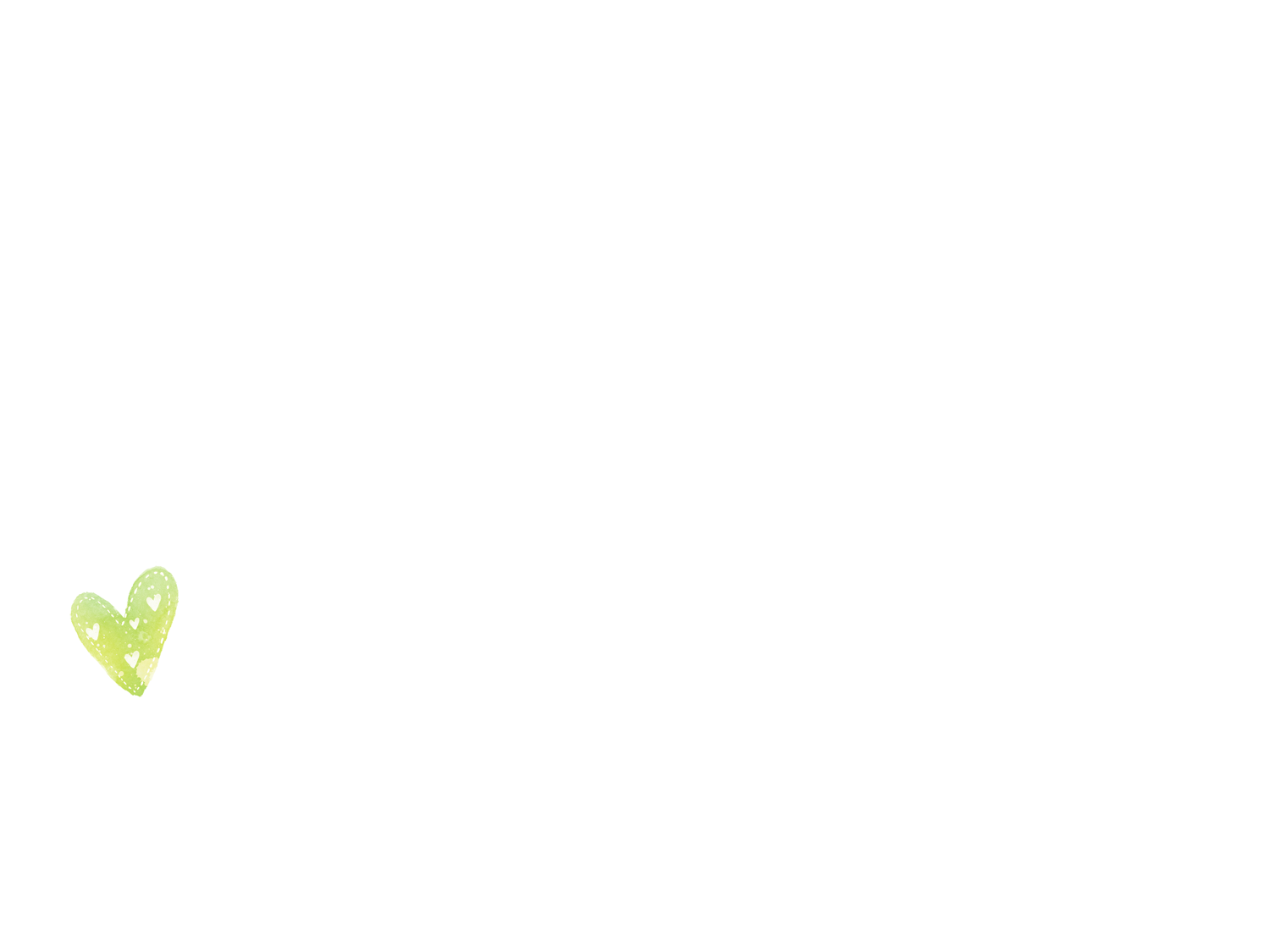 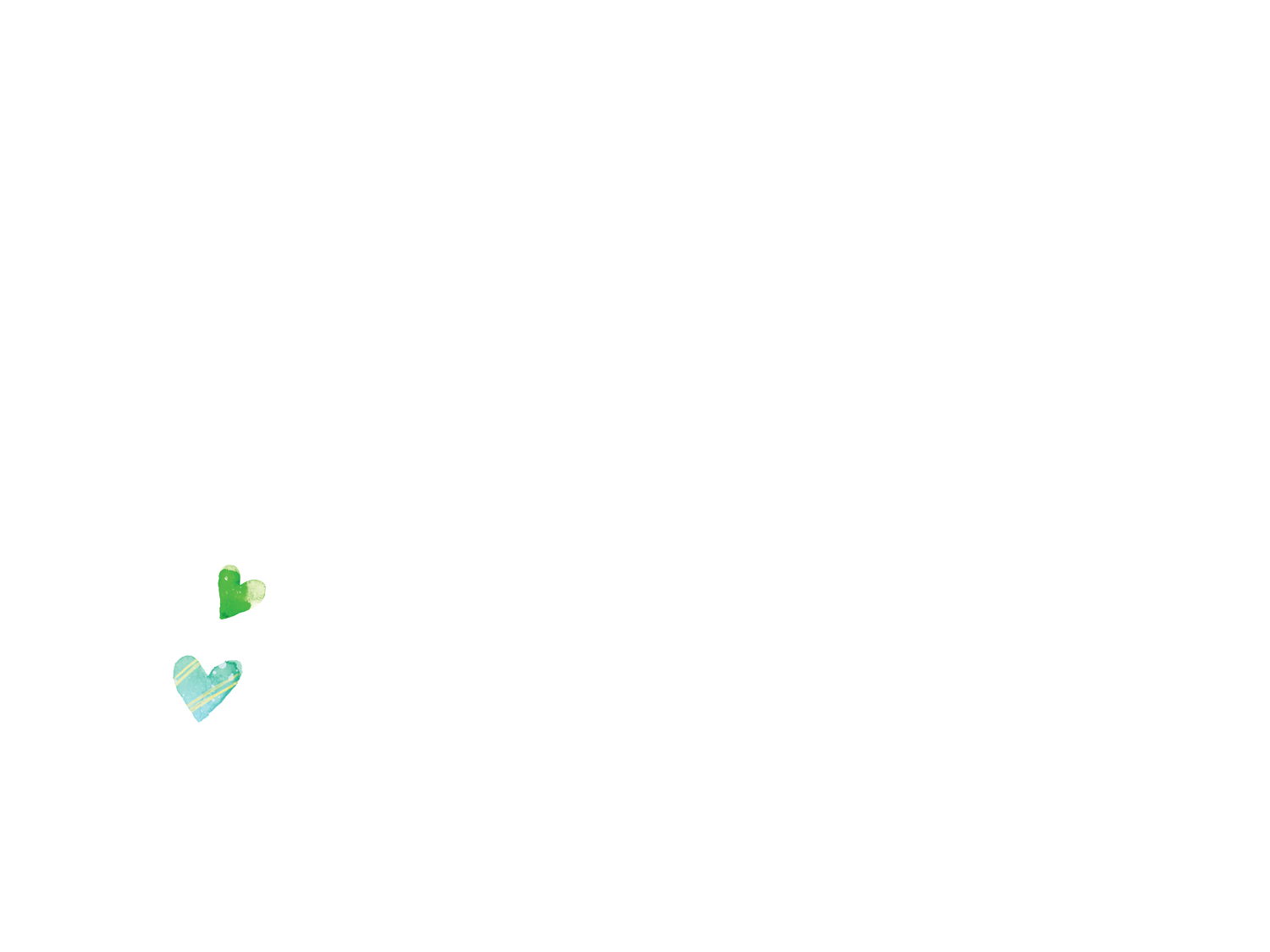 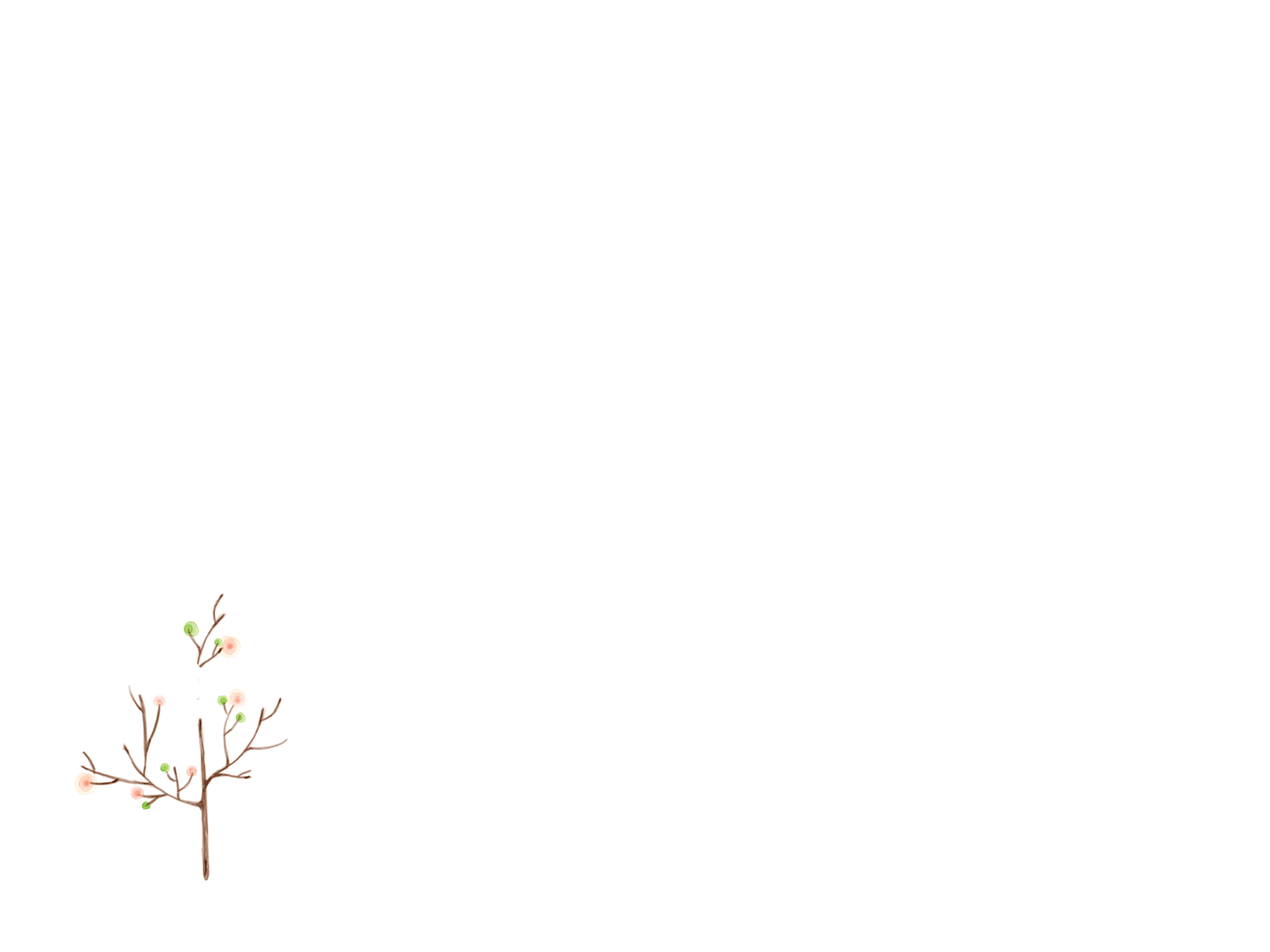 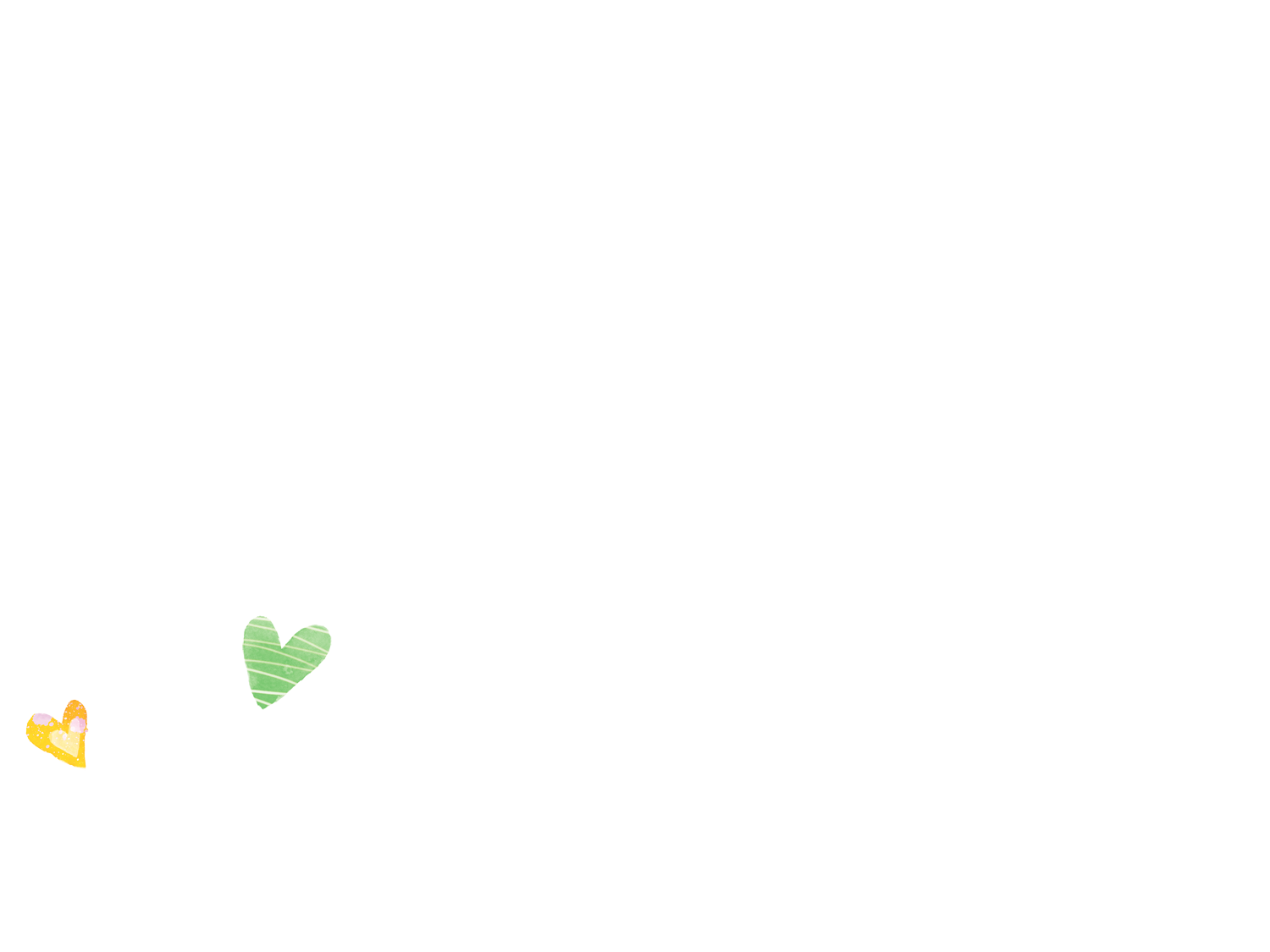 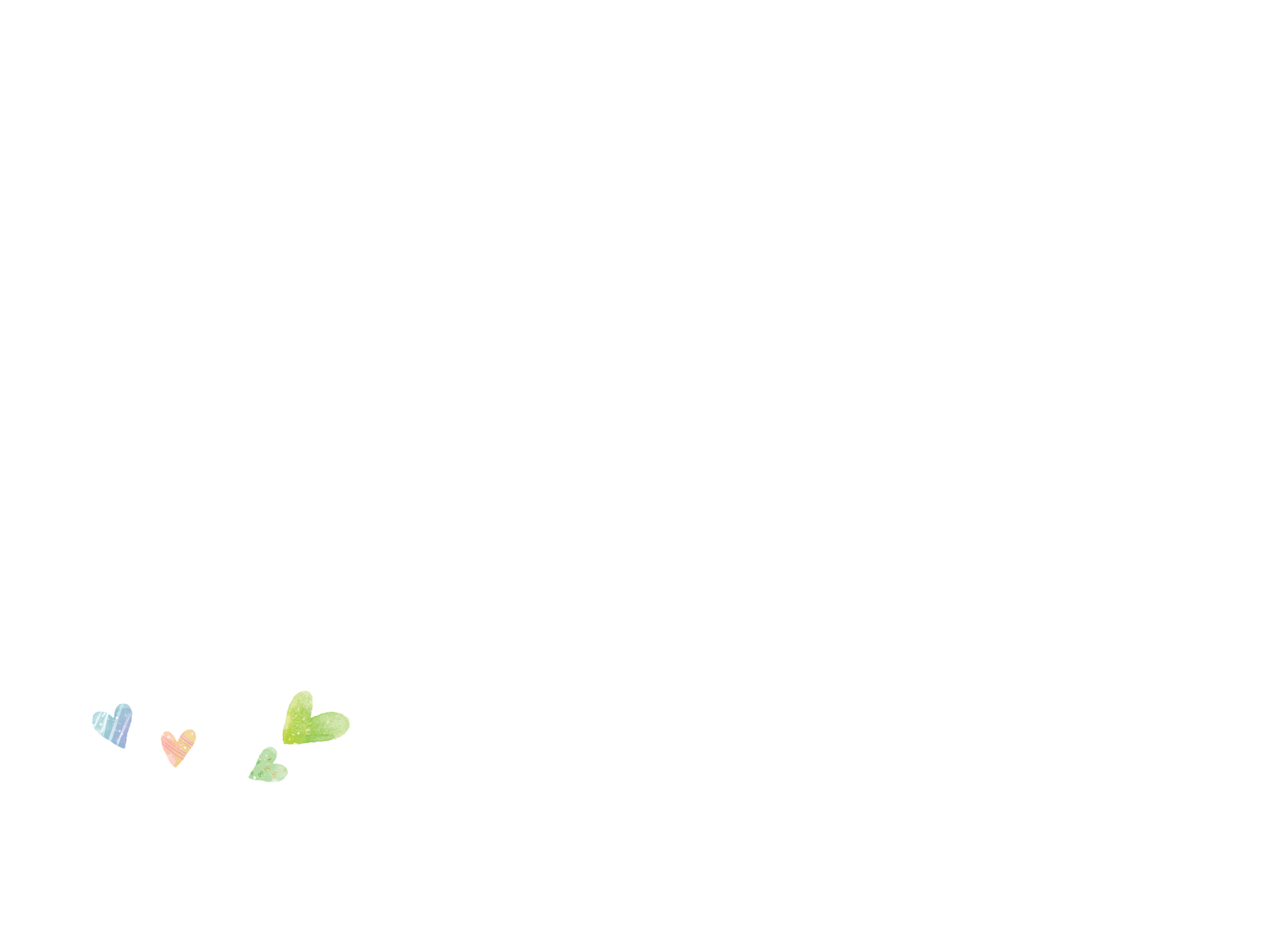 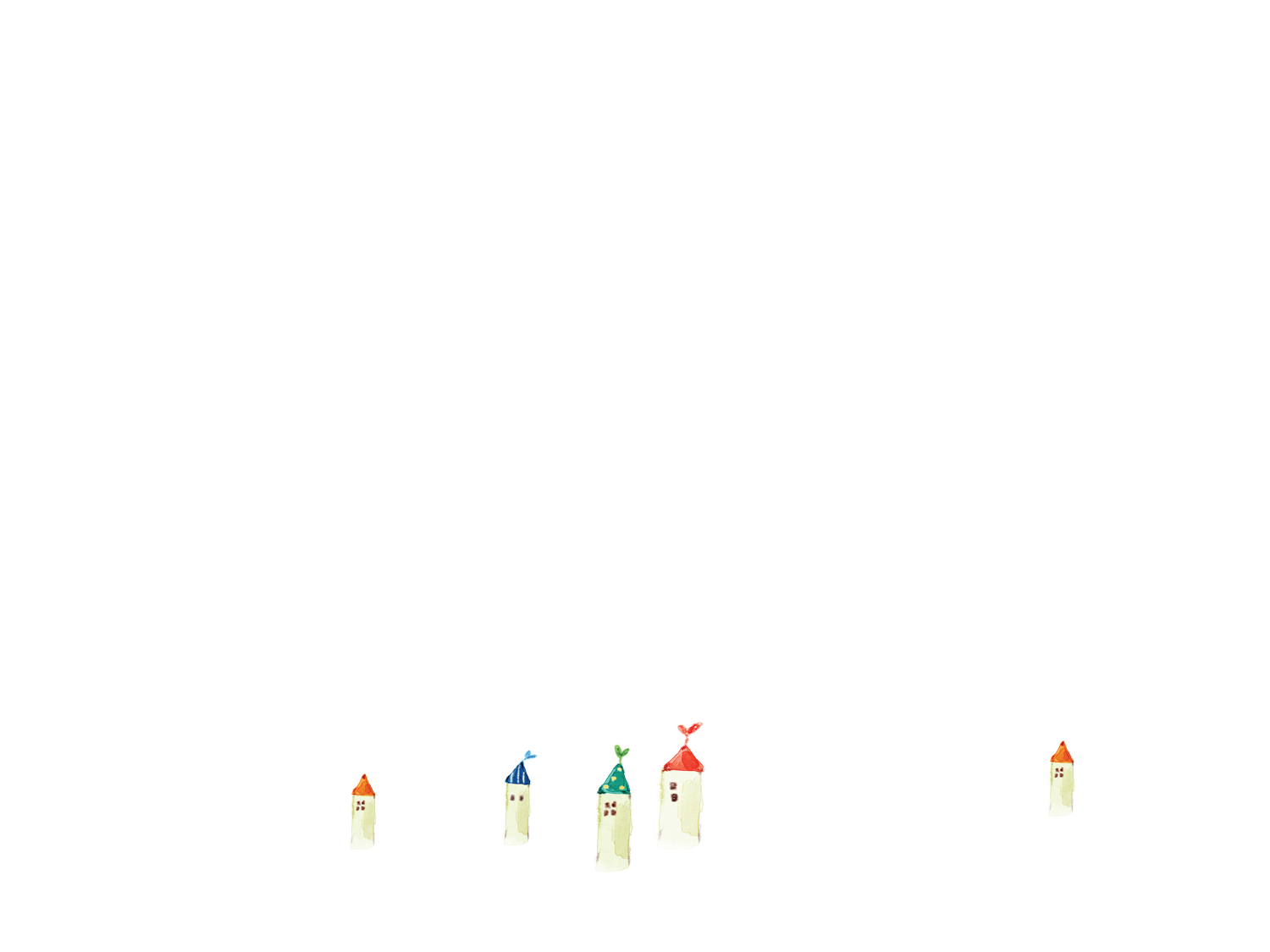 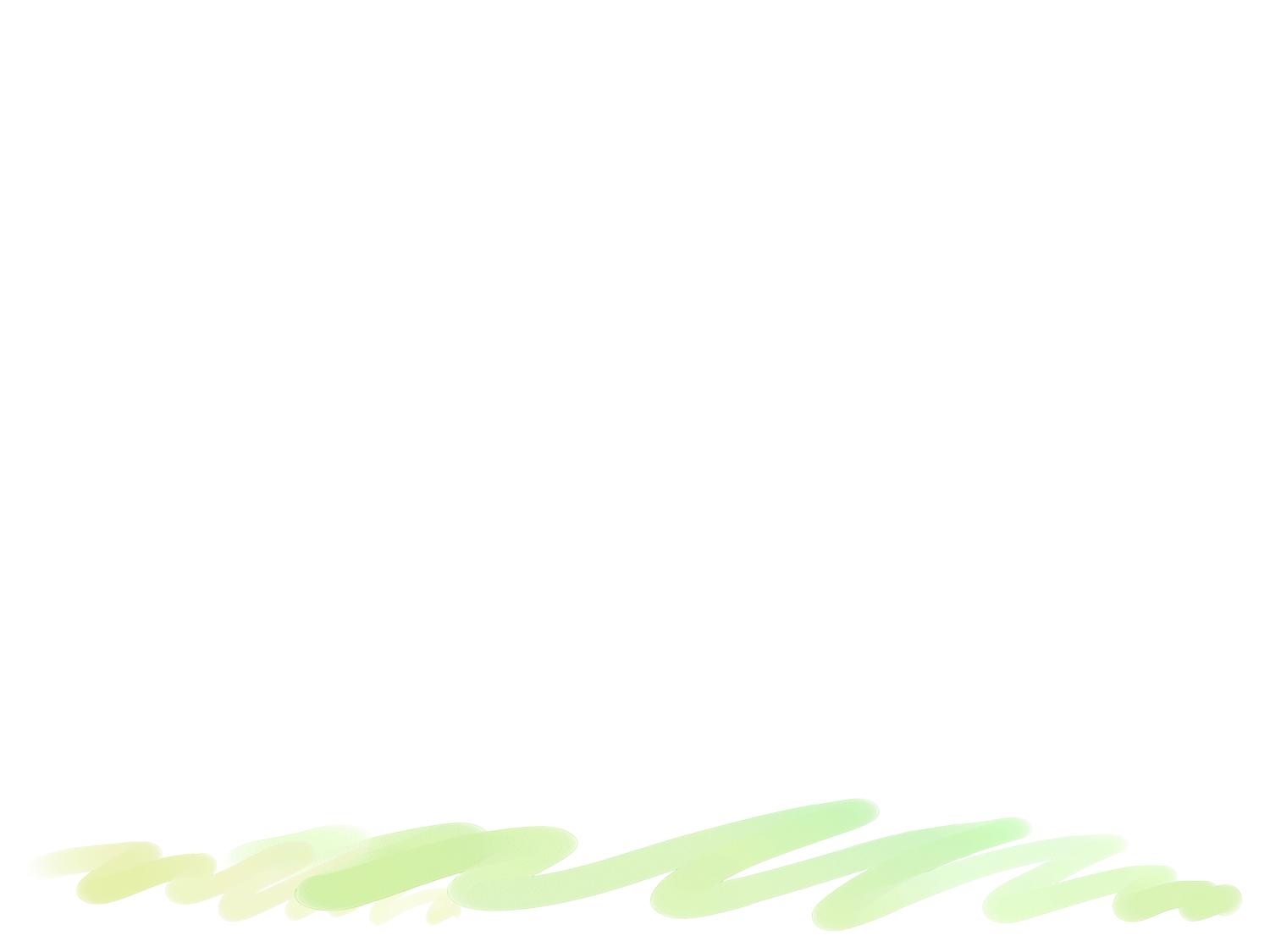 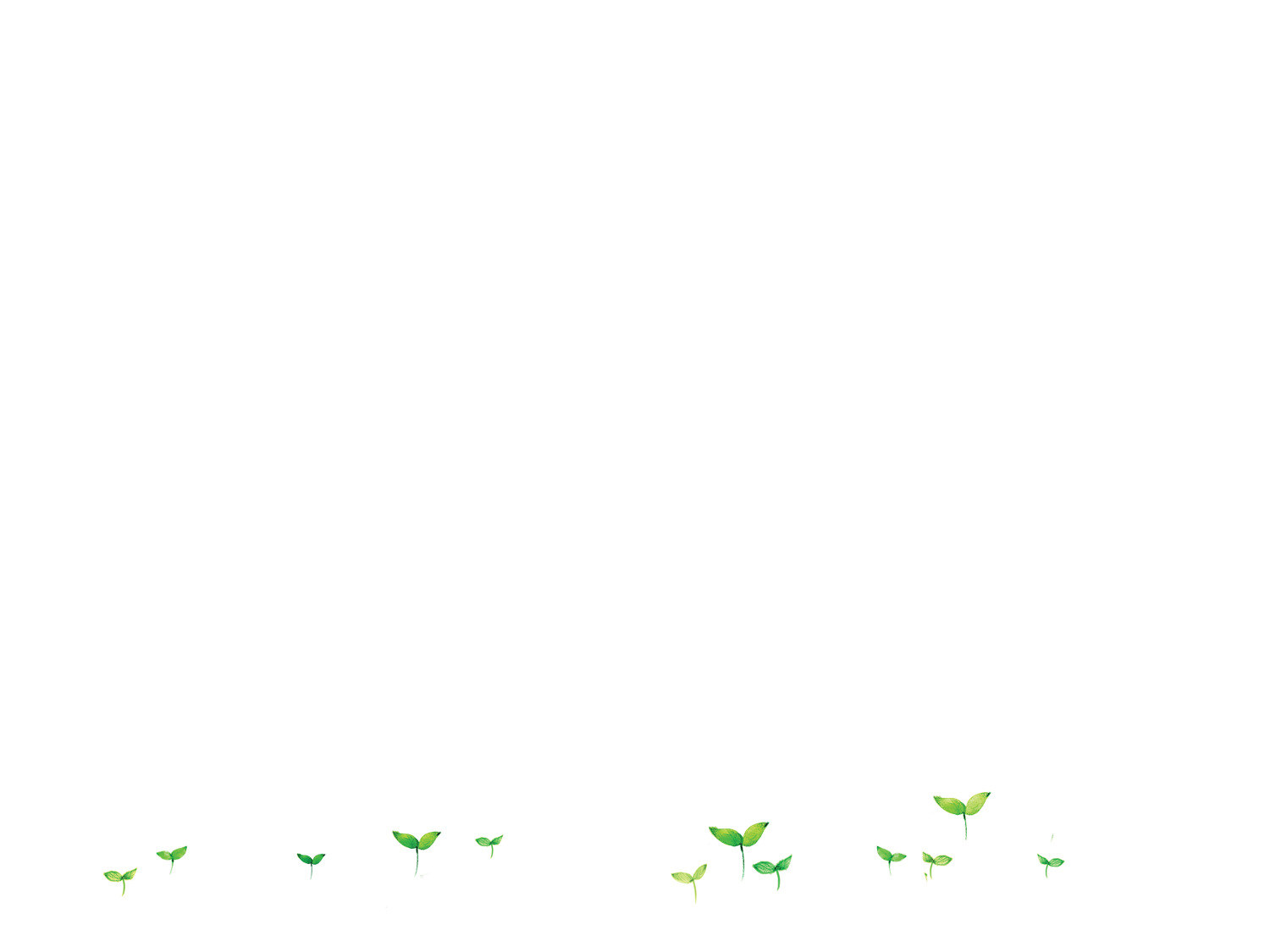 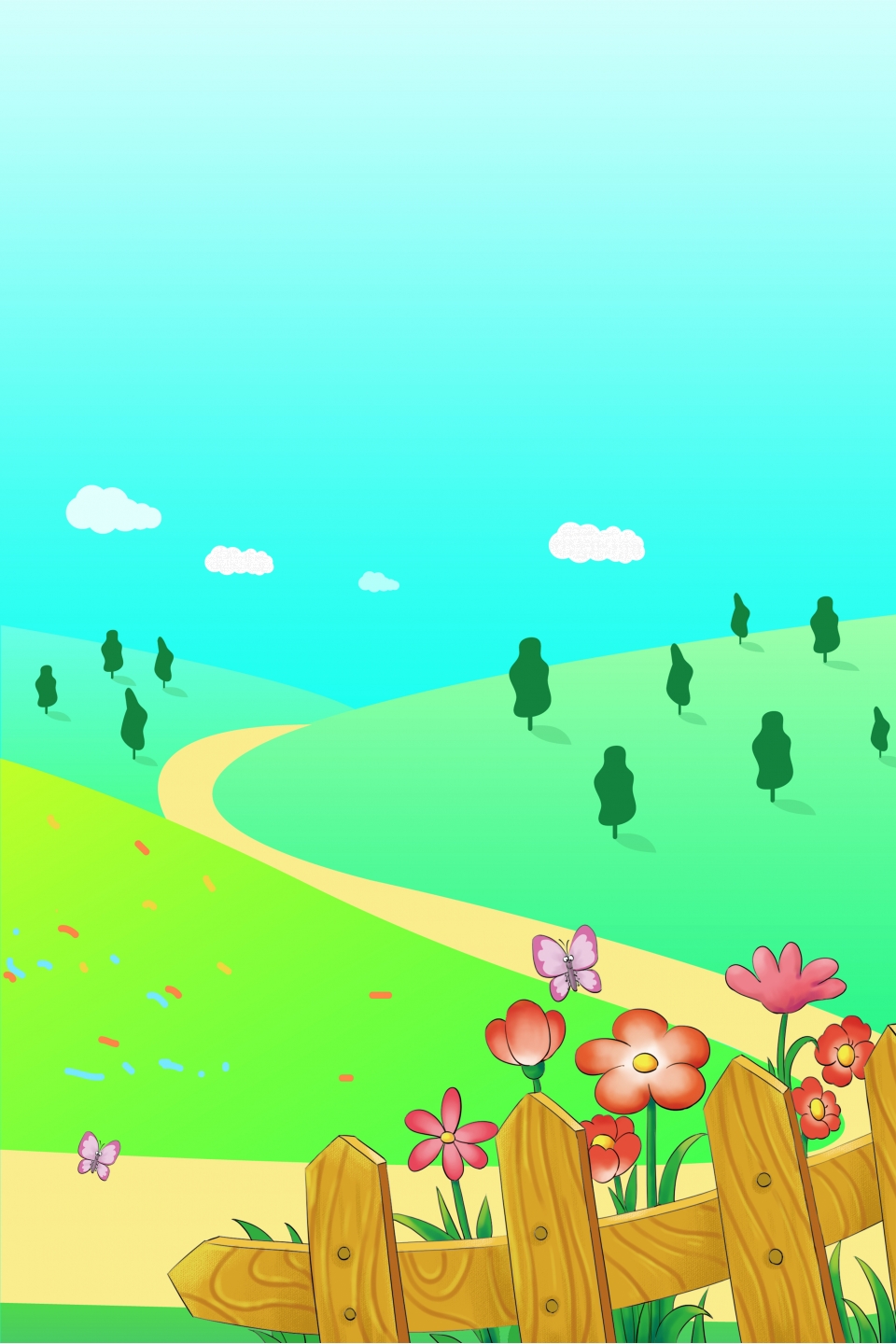 Moân: Töï nhieân vaø xaõ hoäi
TIẾT 1
EM CHĂM SÓC VÀ BẢO VỆ 
CÂY TRỒNG
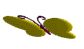 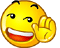 KHÁM PHÁ
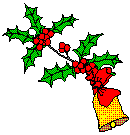 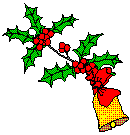 Các bạn trong tranh đang làm gì để vườn cây tươi tốt?
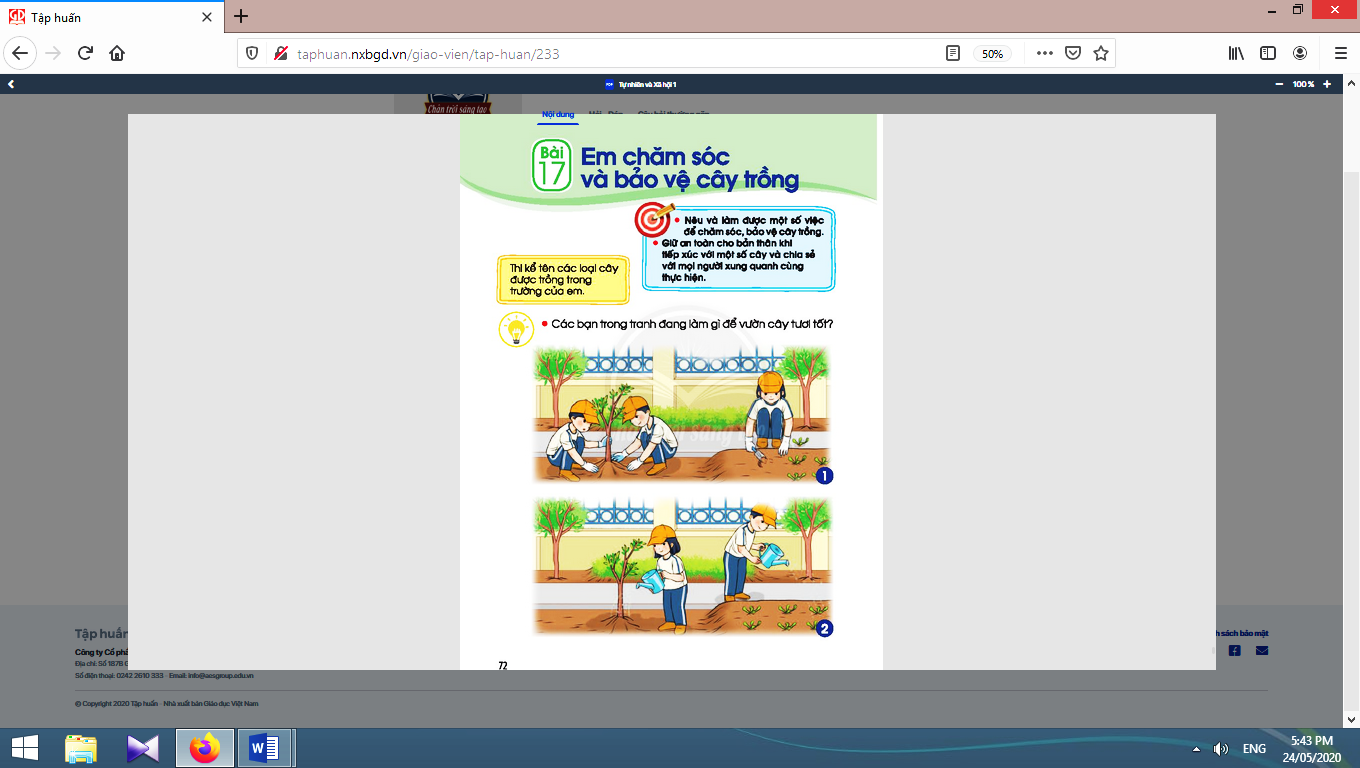 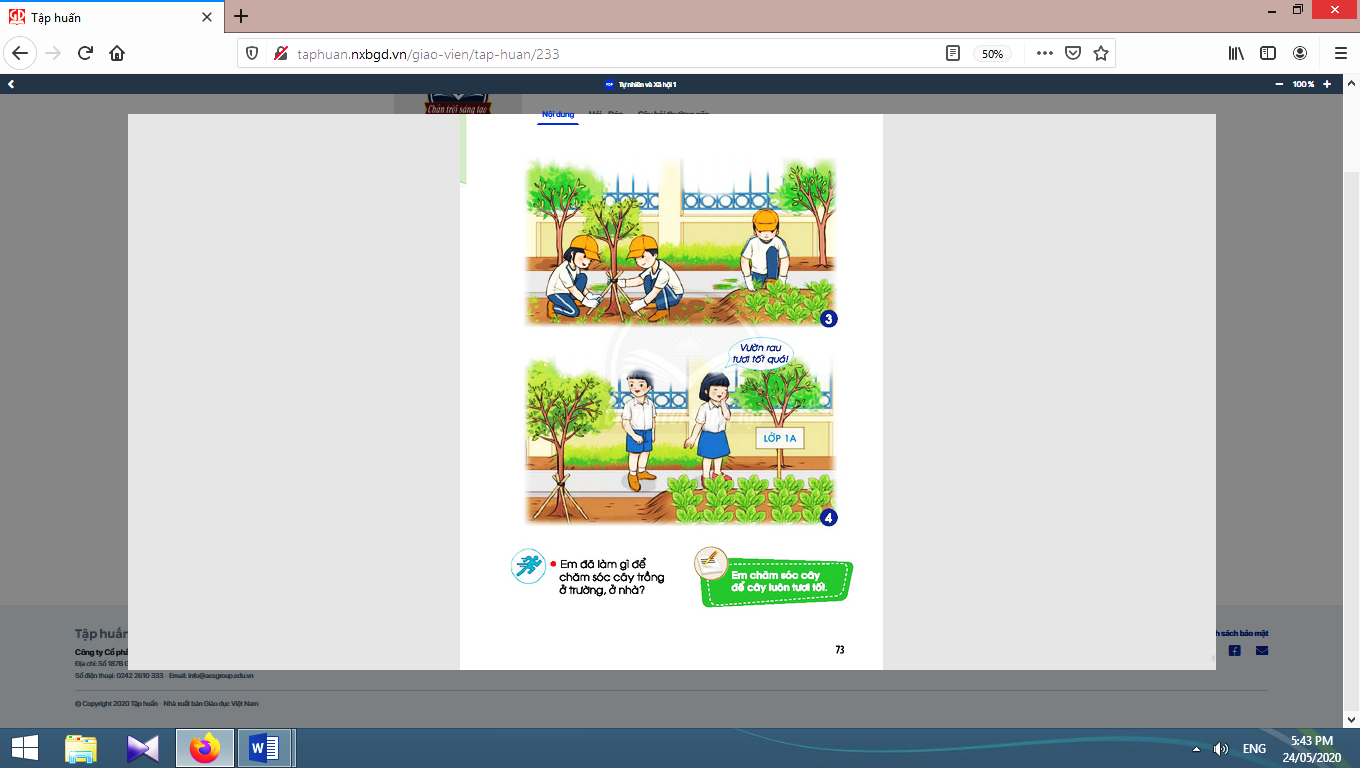 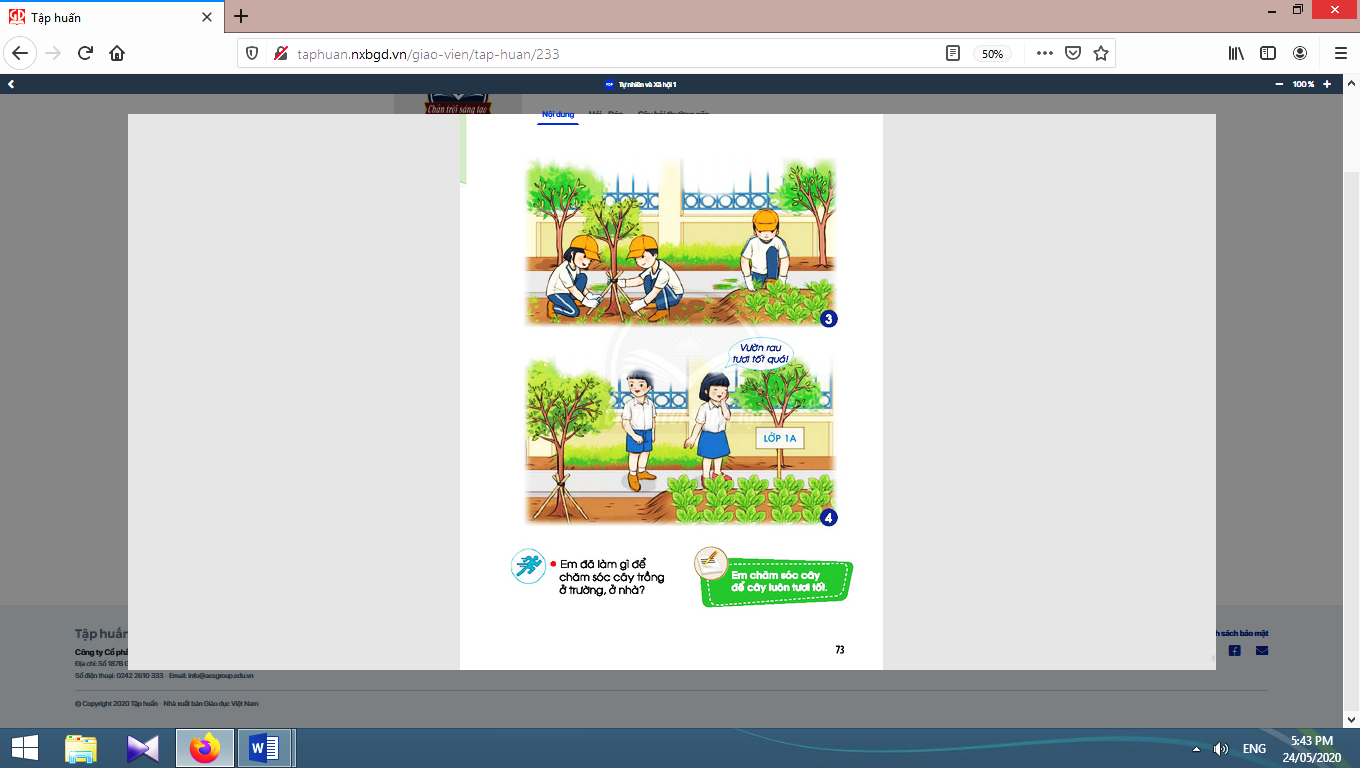 Thư giãn
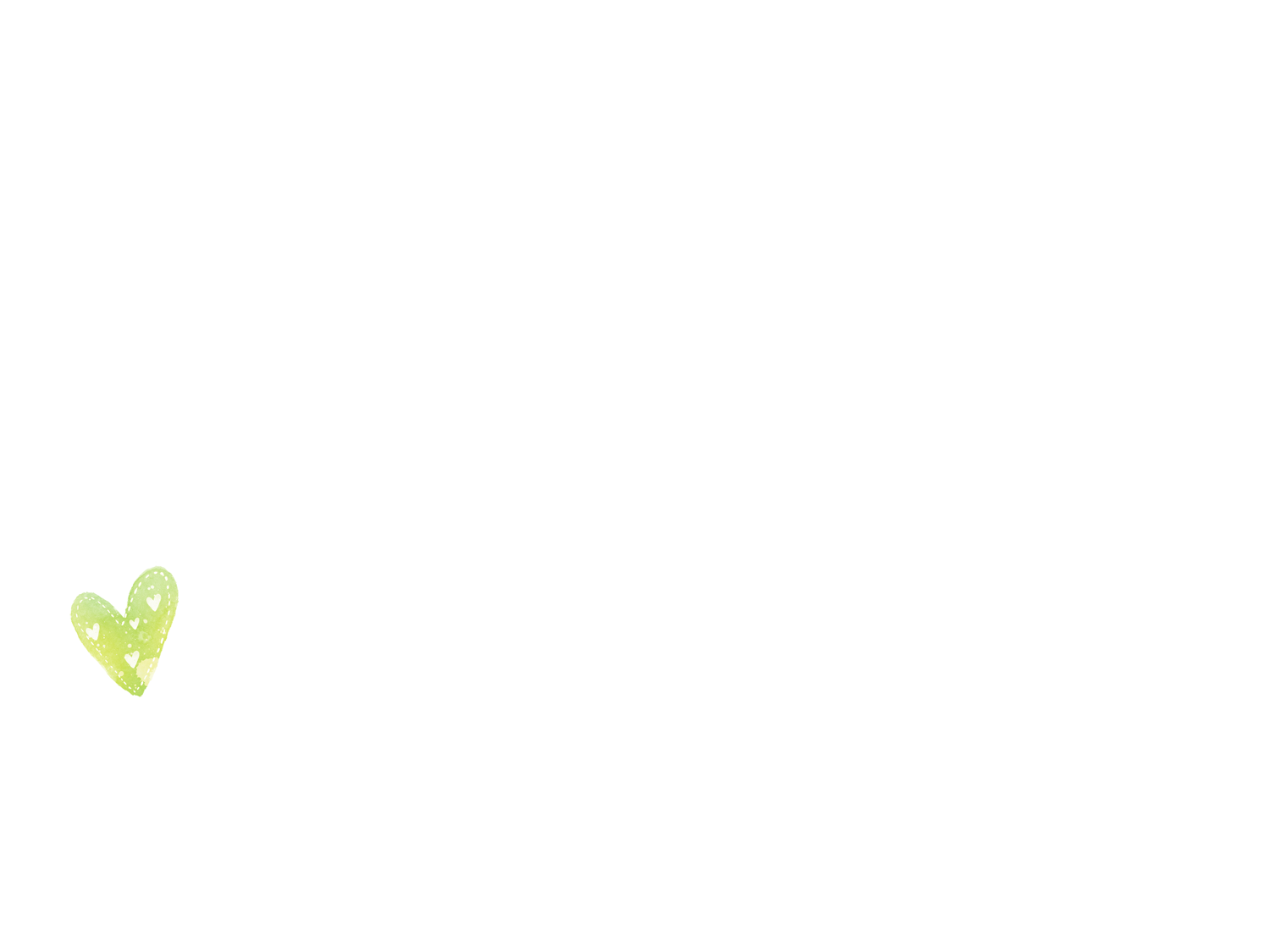 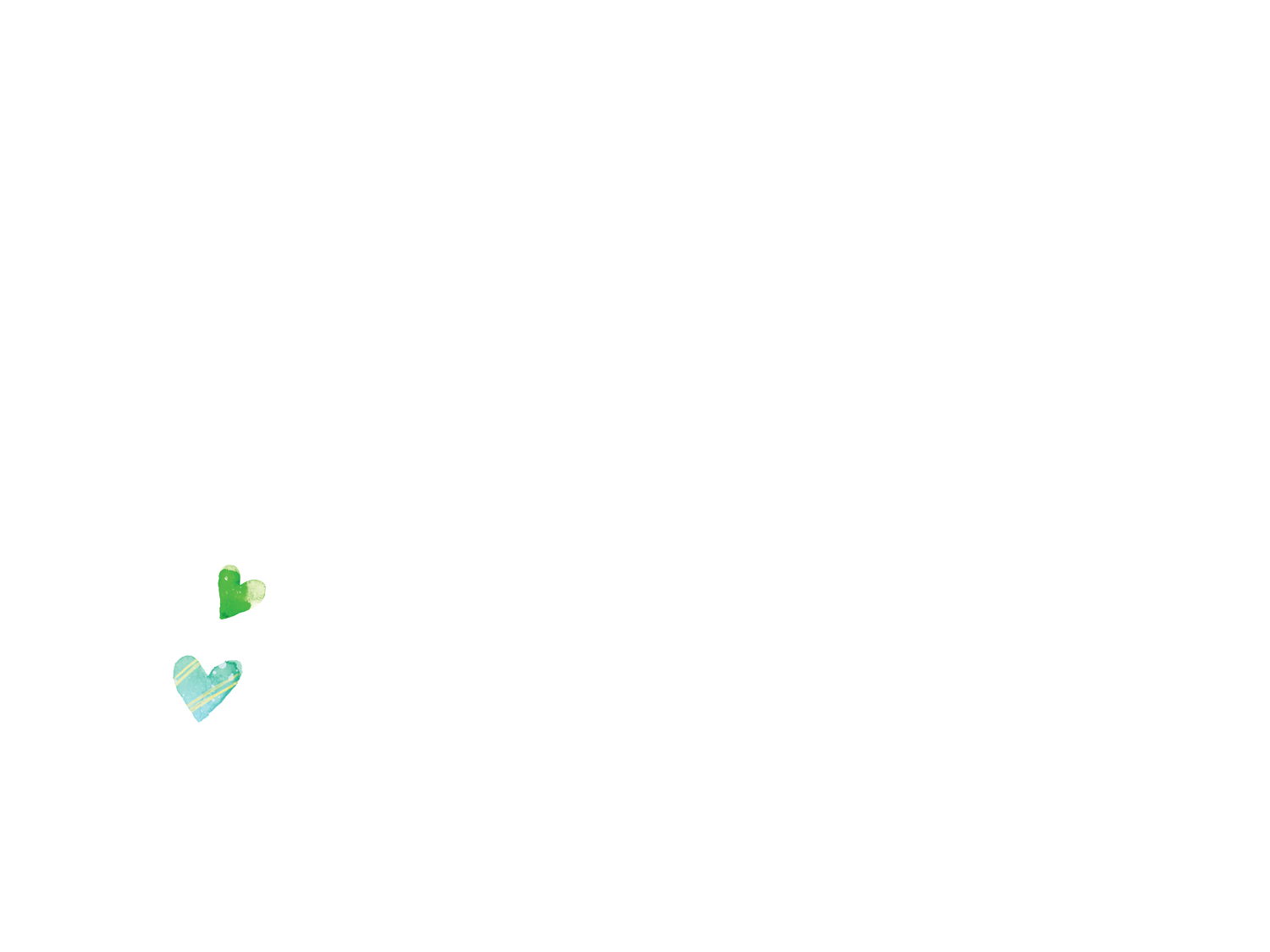 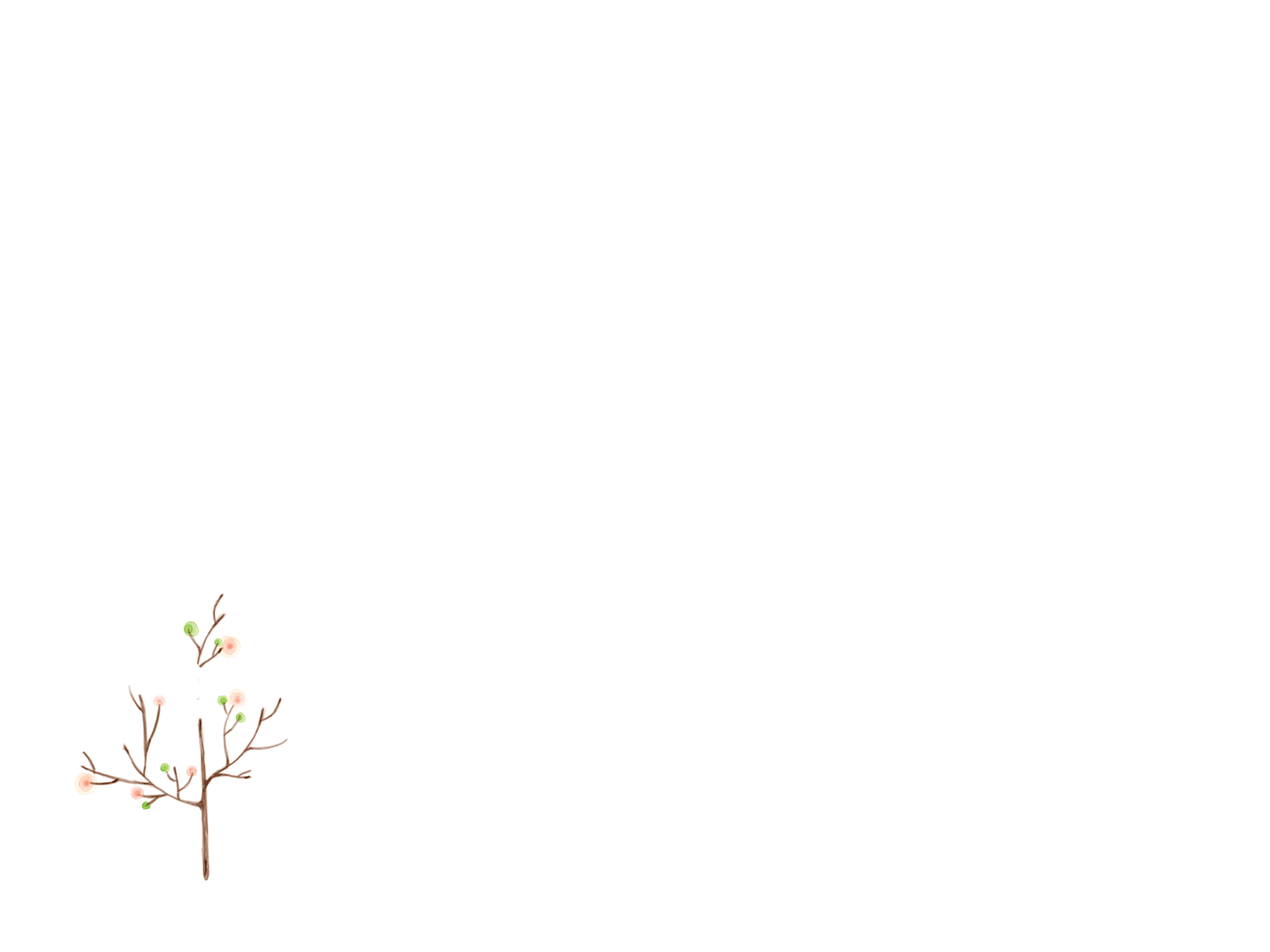 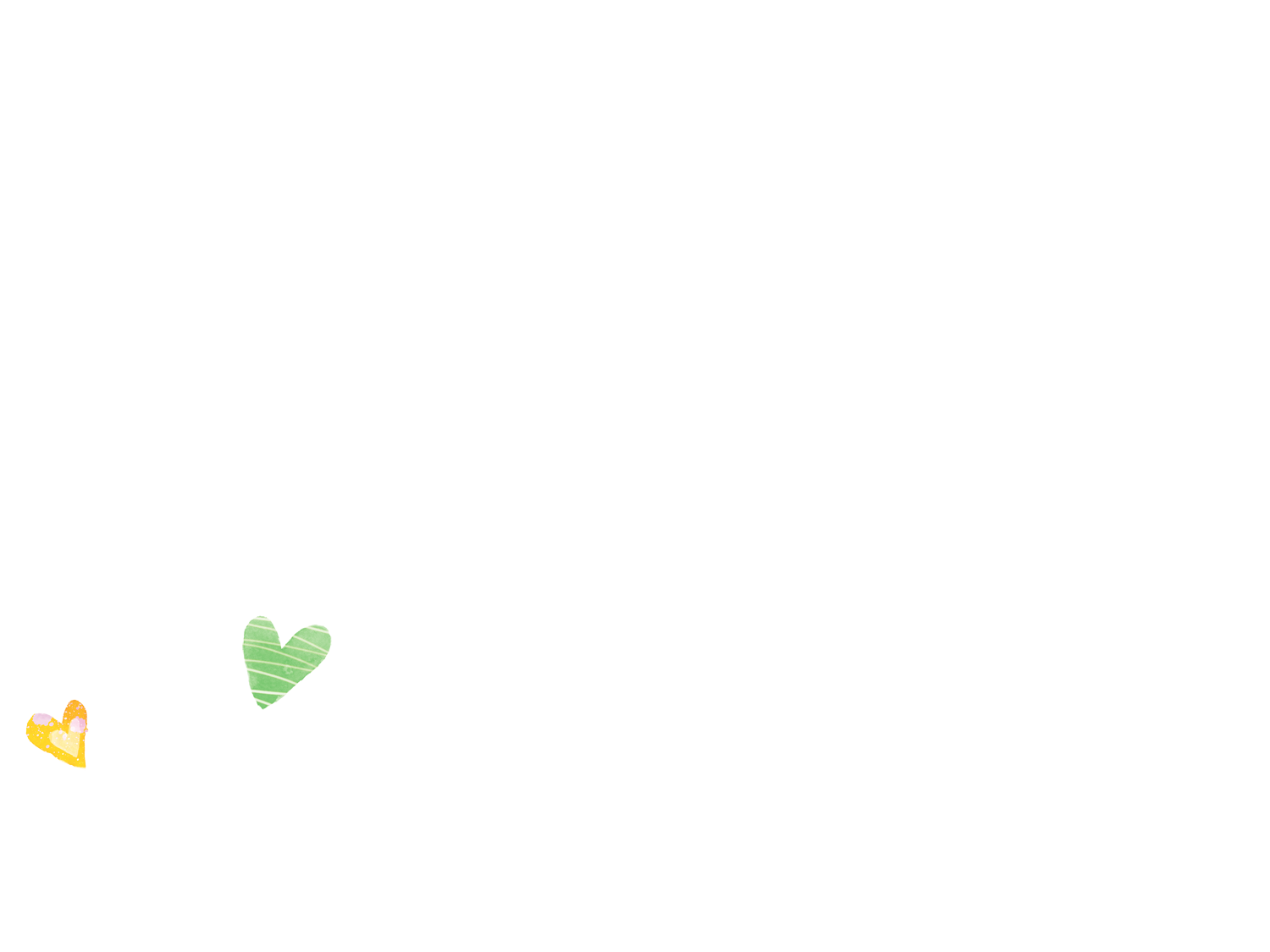 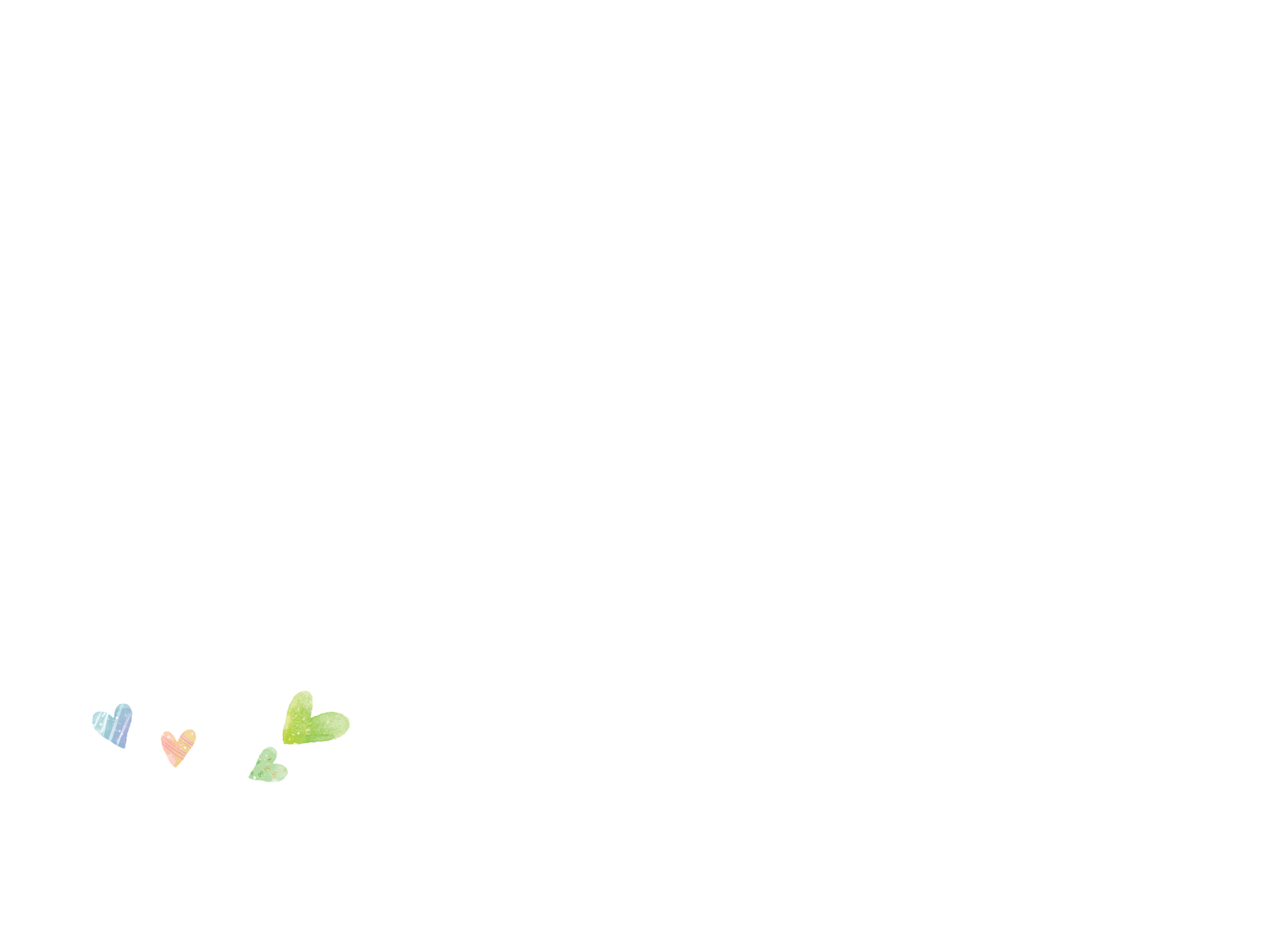 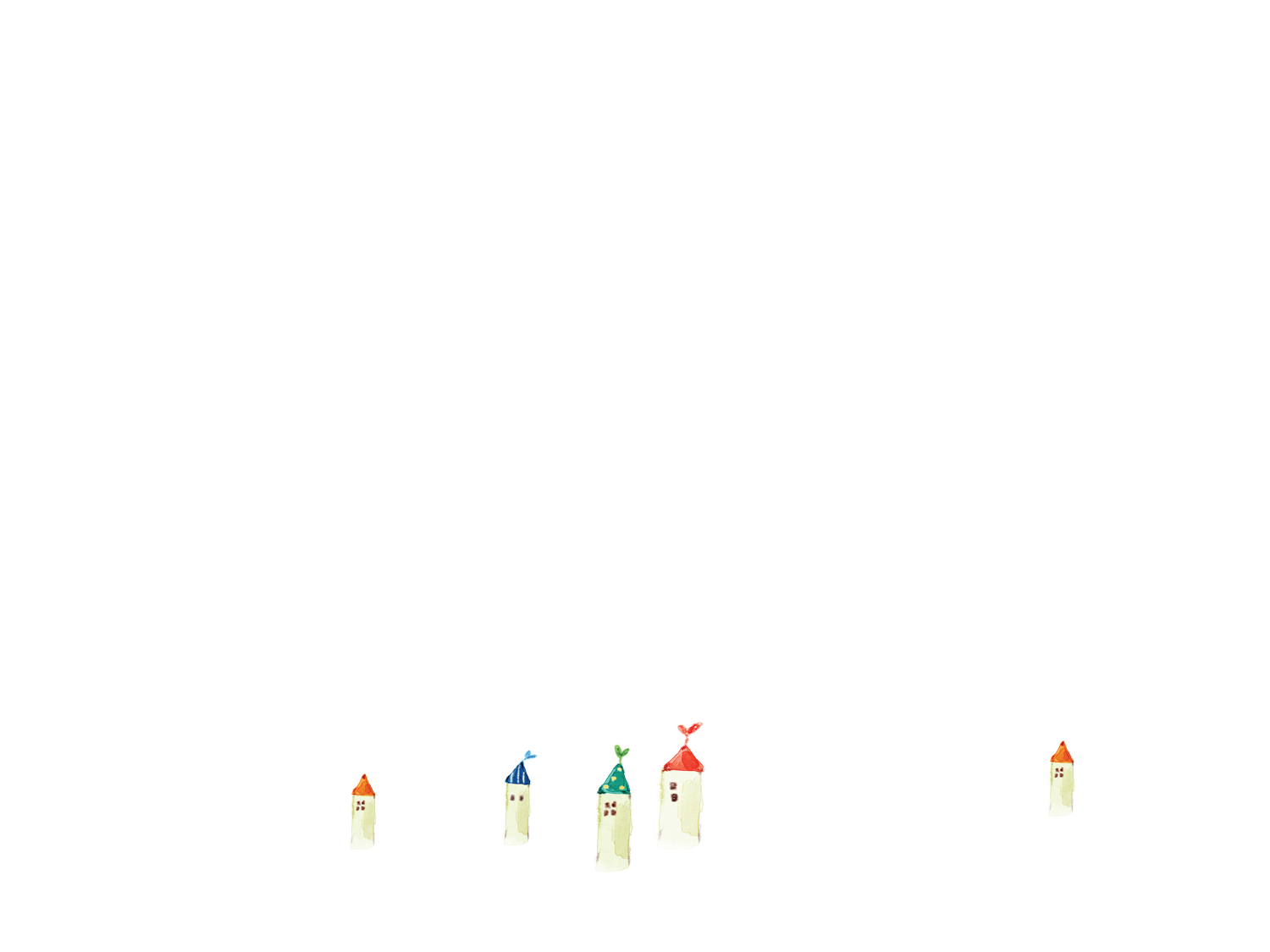 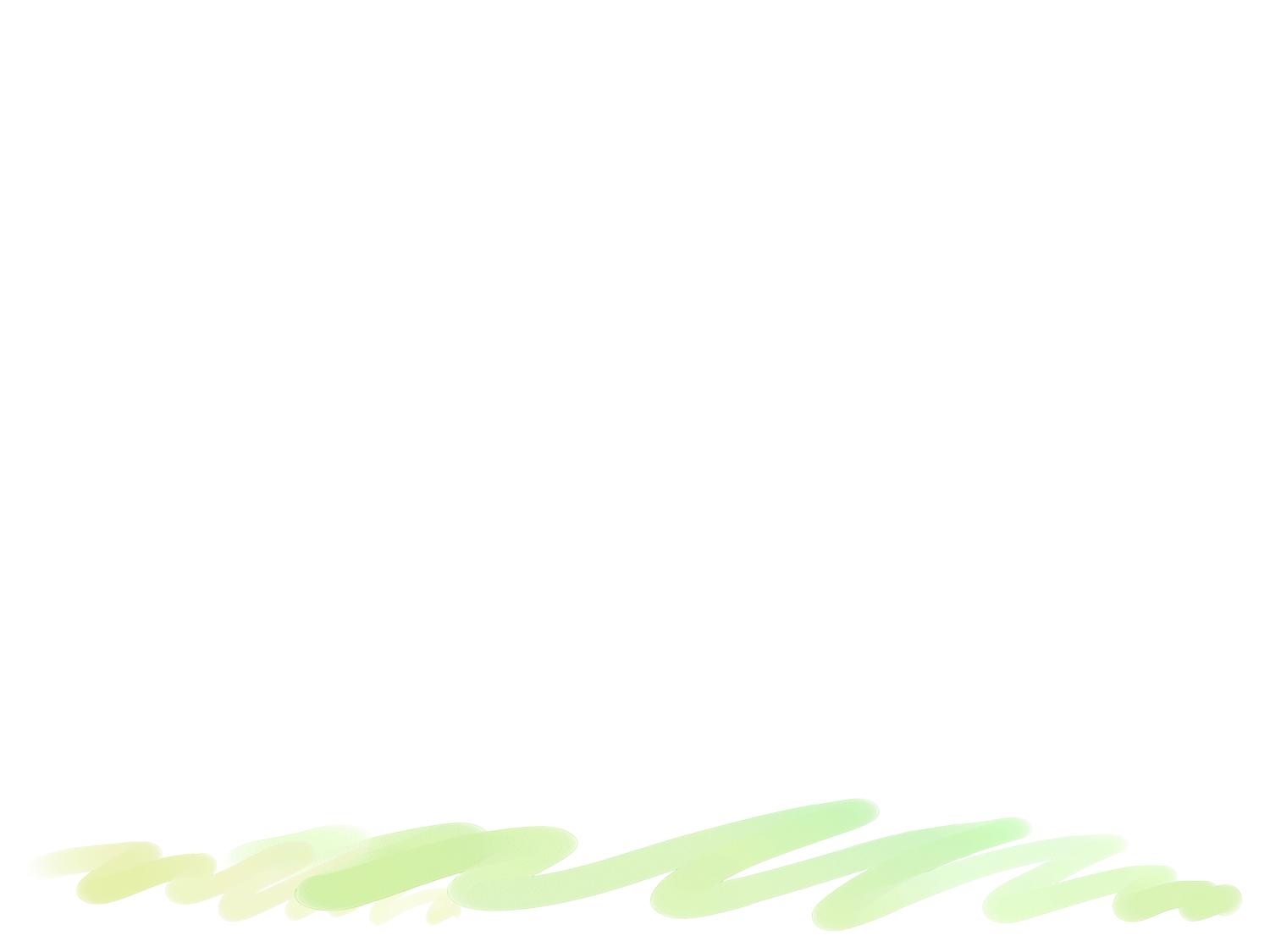 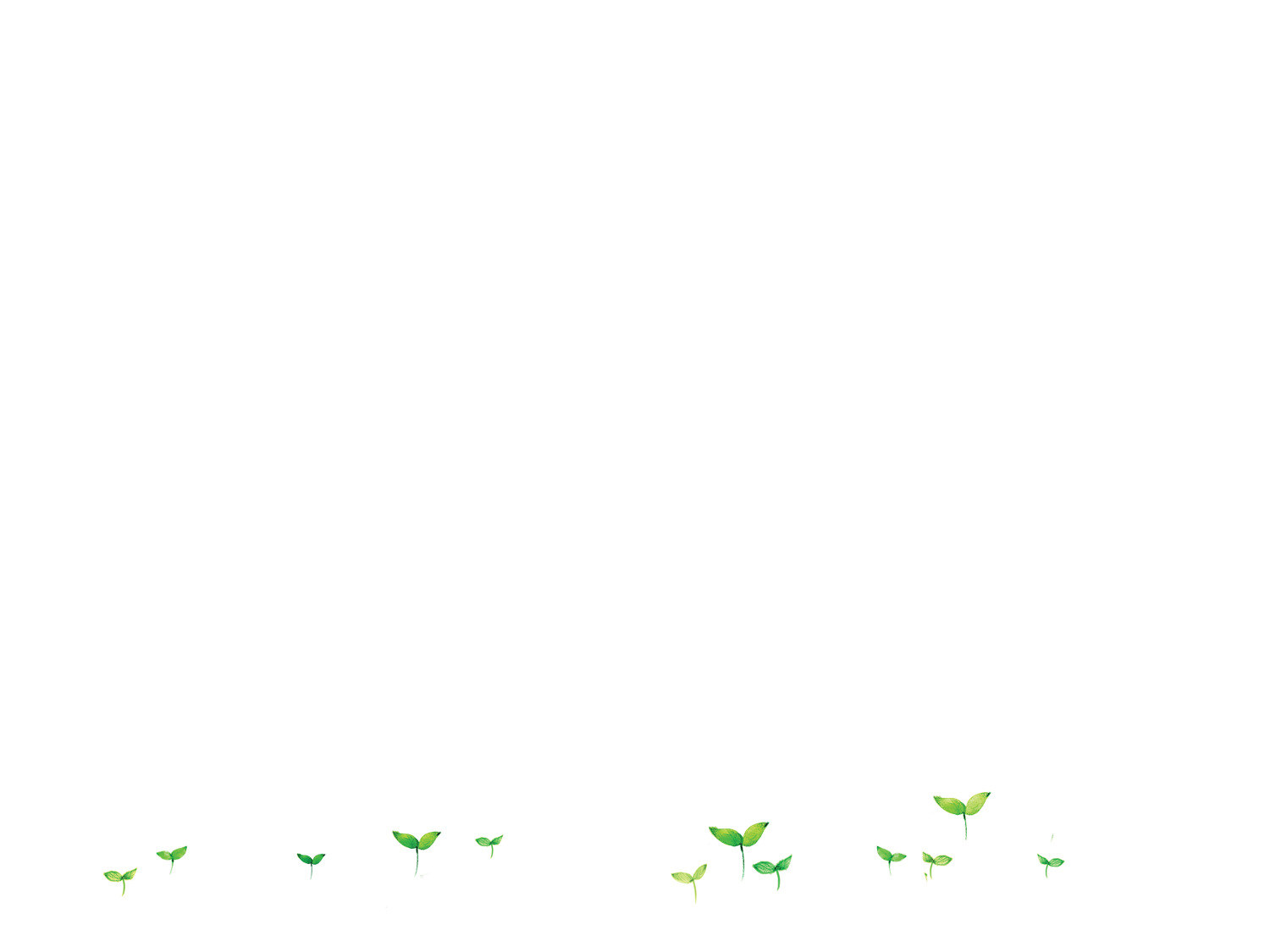 Cho HS chia sẻ thêm về những việc đã làm để chăm sóc cây ở nhà của em.
Kết luận
Để cây trồng tươi tốt, chúng ta cần phải chăm sóc chúng mỗi ngày bằng những việc làm phù hợp như tưới nước, nhổ cỏ, bón phân... cho cây.
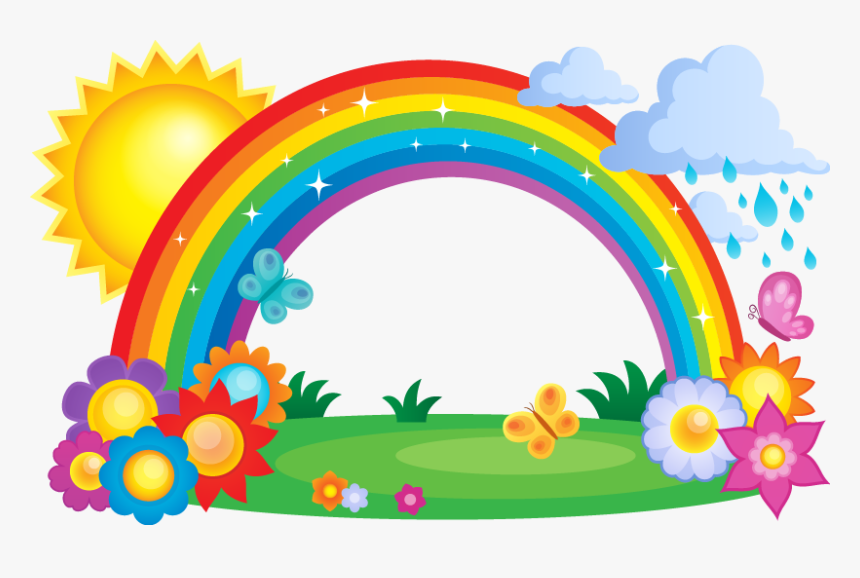 Chaøo taïm bieät 
caùc con.